Pivoting from Decarbonization Pathways to Policies in New England: CT PerspectiveNew England Electricity Restructuring RoundtableMarch 26, 2020
Katie Dykes, Commissioner
Long-Term Climate Policy Mandates
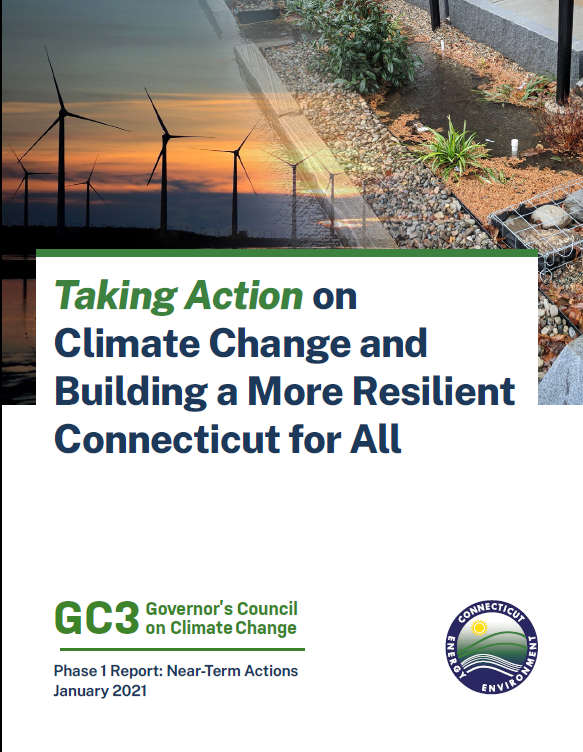 Economy-Wide
80% reduction from 2001 levels by 2050
45% reduction from 2001 levels by 2030

Governor’s Council on Climate Change 
Phase I Report: Near Term Actions
[Speaker Notes: GC3: 66% zero carbon by 2030 for electric sector]
Long-Term Electricity Policy Mandates
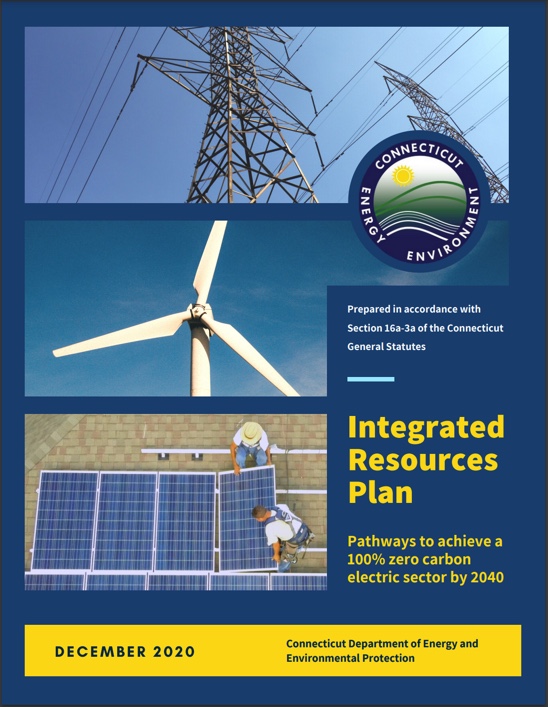 Electric Sector: 100% by 2040 (Executive Order No. 3)
Affordable
Reliable, Resilient
Deregulation: (Public Act 98-28): Secure benefits of competition, shareholders bear the risk
[Speaker Notes: GC3: 66% zero carbon by 2030 for electric sector]
CT Draft IRP Key Takeaways
Offshore wind (OSW) and grid-scale solar resources are key to achieving 100% goal under “balanced blend” scenarios
Year of Millstone nuclear retirement is consequential
Transmission constraints cause the loss of between 6.8% and 11.3% of clean energy generated
Energy storage plays a key role as it smooths out variable energy production from wind and solar
[Speaker Notes: Both the Base Load Balanced Blend scenario and the Electrification Load Balanced Blend scenario relies primarily on the large-scale deployment of offshore wind and grid-scale solar resources.OSW deployment increases significantly in the Electrification Load Balanced Blend Scenario over the Base Load Balanced Blend scenario.]
IRP Recommendations: CT
Enact legislation adopting a 100% zero carbon electric supply target for CT
Monitor conditions to determine next new grid-scale renewable procurement
Invest in cost-effective energy efficiency and active demand response 
Support development of energy storage resources
Structure successor tariff program for distributed generation to achieve historic deployment levels 
Address the impact of BTM resources on overall RPS compliance obligations
IRP Recommendations: CT
Engage in coordinated planning for workforce and economic development
Conduct stakeholder process to improve solar siting and permitting in CT 
Diversify CT’s materials management infrastructure by investing in sustainable materials management strategies and facilities
IRP Recommendations: Regional
Pursue reform of wholesale electricity markets
Reform governance structure surrounding ISO-NE markets
Coordinate with regional states to evaluate transmission needs to meet state climate and energy policy goals 
Leverage regional coordination to develop best practices for OSW siting
[Speaker Notes: Graphic meant to show jurisdiction and type of recommendation]
New England Energy Vision
Wholesale Market Design
Transmission Planning
Governance Reform
Questions?